3.3 Brownian Motion
3.3.1 Definition of Brownian Motion
Definition 3.3.1 
Let              be a probability space. 
For each            , suppose there is a continuous function          of          that satisfies                and that depends on      (可視為路徑). 
   Then                  , is a Brownian motion if for all        
Increments

  are independent and each of these increments is normally distributed with
…
2
The difference between Scaled Random Walk and Brownian Motion
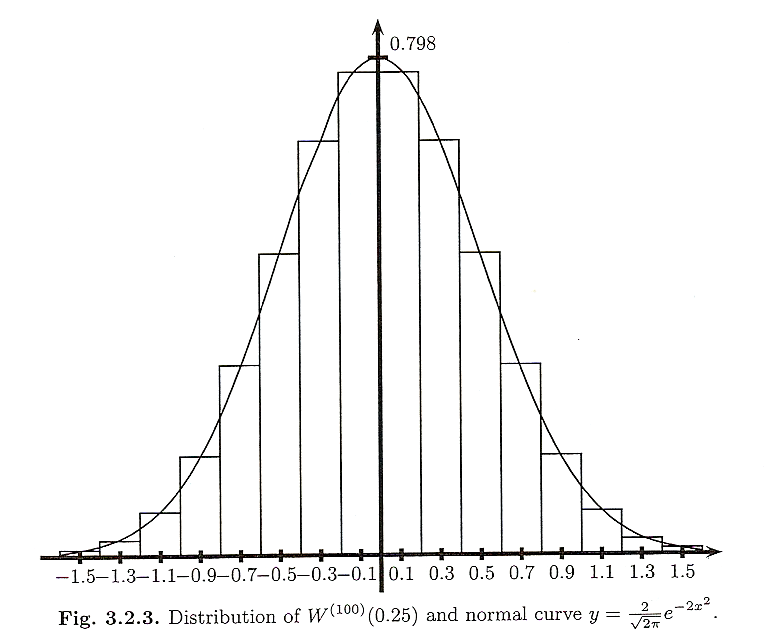 Scaled Random Walk
   only approximated normal          
   for each t
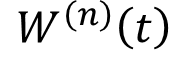 Brownian Motion
   exactly normal ( N(0, t) )
Jointly normal Random Variables
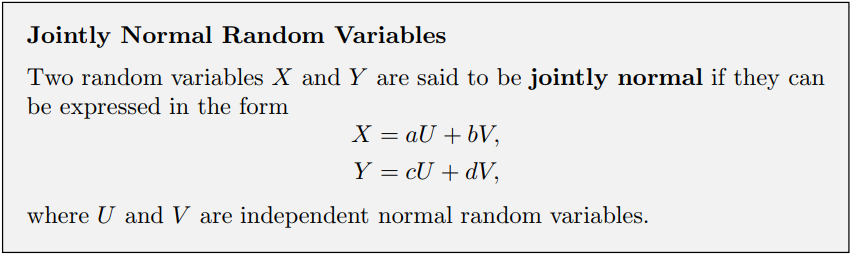 試著從Brownian motion生成Jointly normal Random Variables
     目的:產生第一個等價性質
Increments (Definition 3.3.1)
       
  are independent and each of these increments is normally distributed with
 

                                               are jointly normal random variables.
    Proof:                        (只用到獨立和normal，沒用到mean和variance)
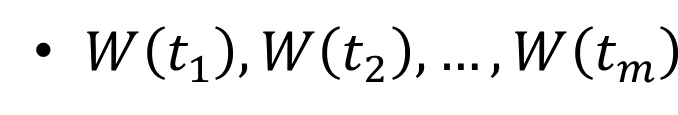 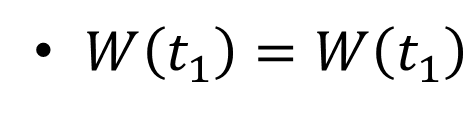 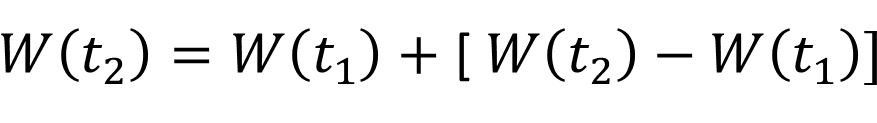 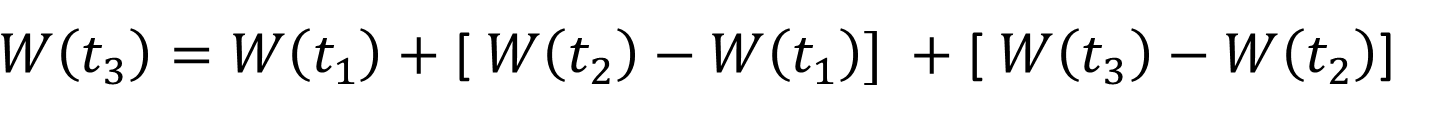 ….
3.3.2 Distribution of Brownian Motion
The random variables                            are  jointly normally distributed. 
   Distribution is determined by their means and covariances.

1.           has zero mean.
2. the covariance of             and           : (Let t > s)




不同時間點間的covariance=時間點較前的variance !!!
…
6
The covariance matrix for Brownian motion 
( i.e., for the m-dimensional random vector                                        ) is
…
…
…
…
…
…
…
7
第二個等價性質
The MGF of this random vector can be computed using the MGF for a zero-mean normal random variable with variance t and the independence of the increments. 
    PS. the MGF of 1-dim normal r.v ~ N(0,t)
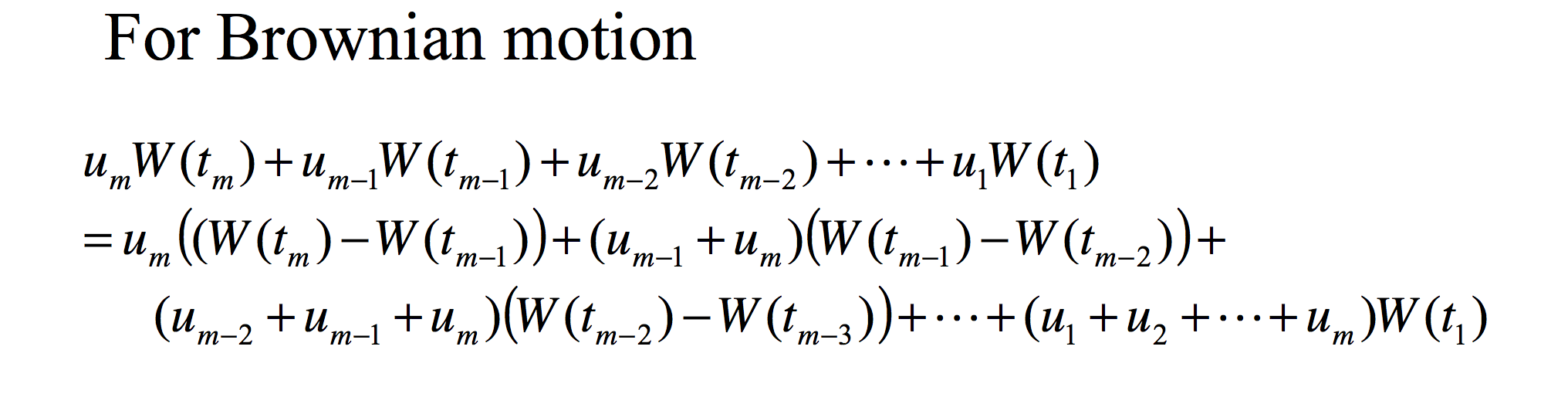 MGF of random vector
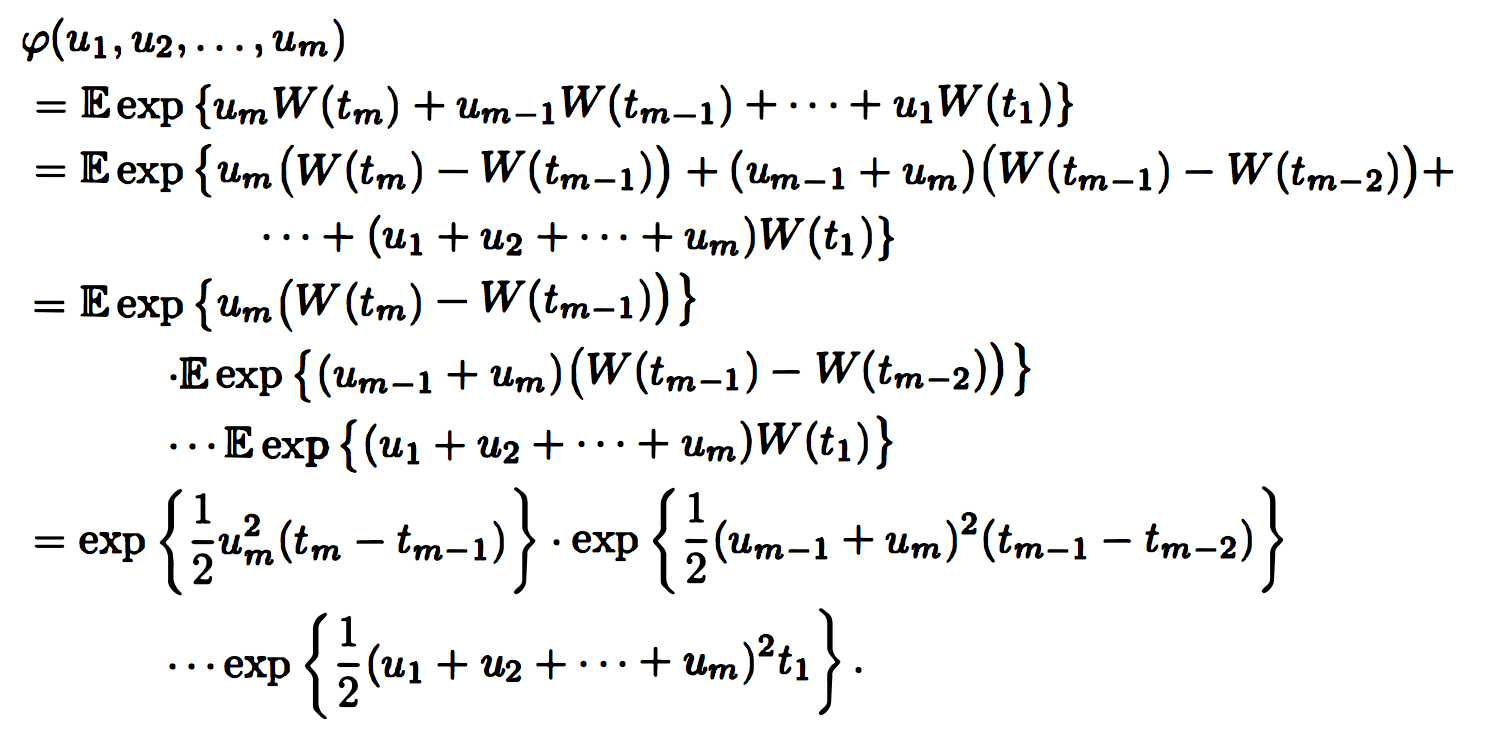 1.Increments間獨立
2.Increments是
Zero-mean和variance為t的normal
9
Thm3.3.2   Alternative characterizations of Brownian motion
   Let               be a probability space. 
	For each             , suppose there is a continuous function            ,         that satisfies               and that depends on     . 
For all                           ,  The following three properties are equivalent.
1.  The increments


      are independent and each of these increments is normally distributed with
      mean and variance given by                                       and
10
The random variables                                       are jointly normally distributed 
      with means equal to zero and covariance matrix 




3.  The random variables                                      have the joint MGF.
…
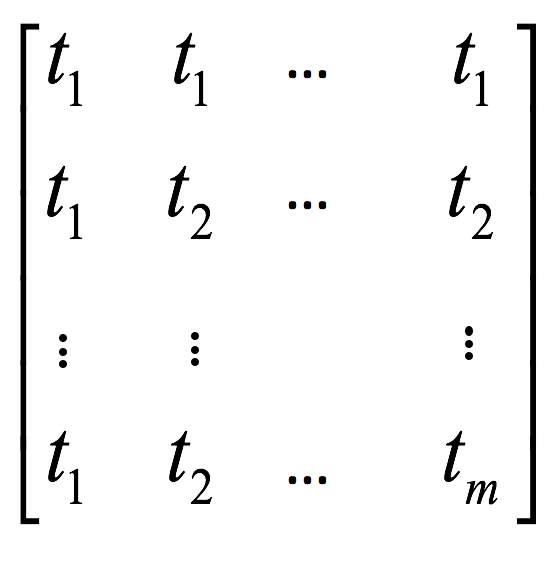 …
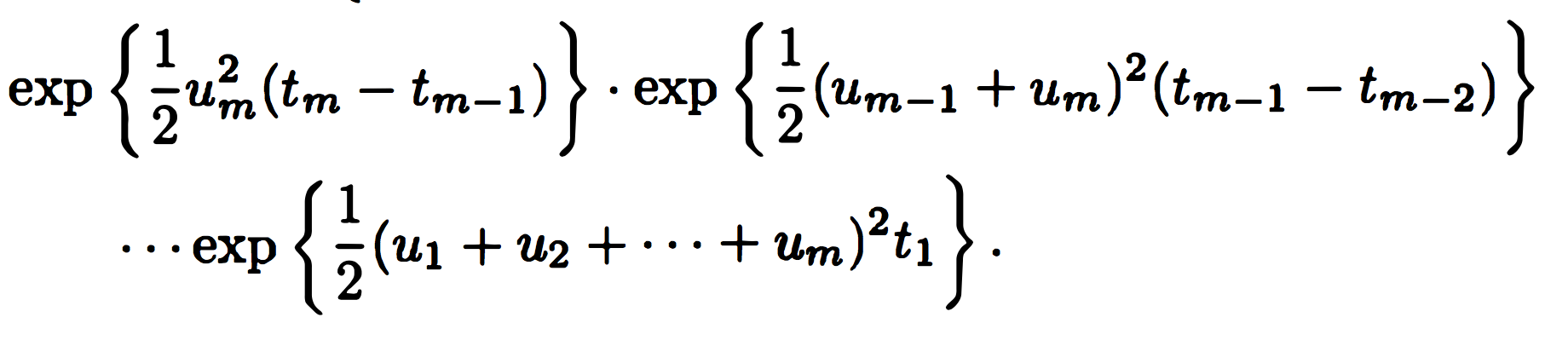 If any of  1, 2, or 3 holds (and hence they all hold), then          ,          is a Brownian motion.
11
3.3.3 Filtration for Brownian Motion
Definition 3.3.3
   Let              be a probability space on which is defined a Brownian motion                              
  A filtration for the Brownian motion is a collection of     -algebra                  
                    , satisfying：
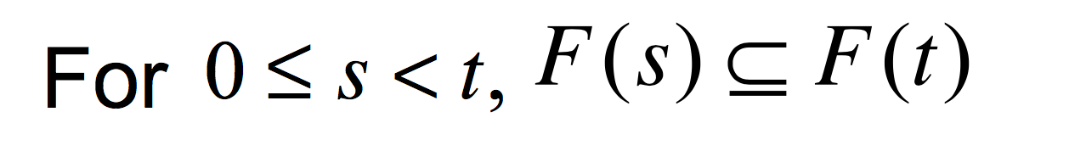 ( Information accumulates )

(Adaptivity)  W(t) is F(t) msb.

(Independence of future increments)
For                the increment W(u)-W(t) is indep. of F(t).
12
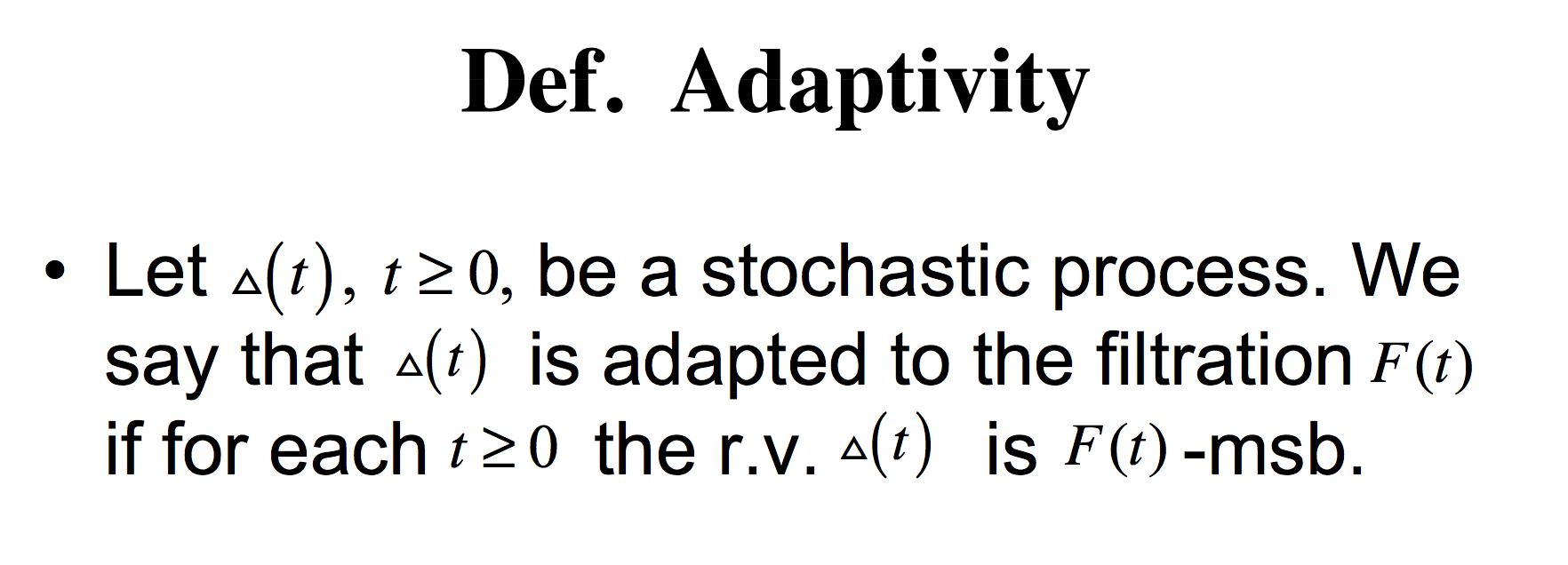 3.3.4 Martingale Property for Brownian Motion
Theorem 3.3.4  Brownian motion is a martingale
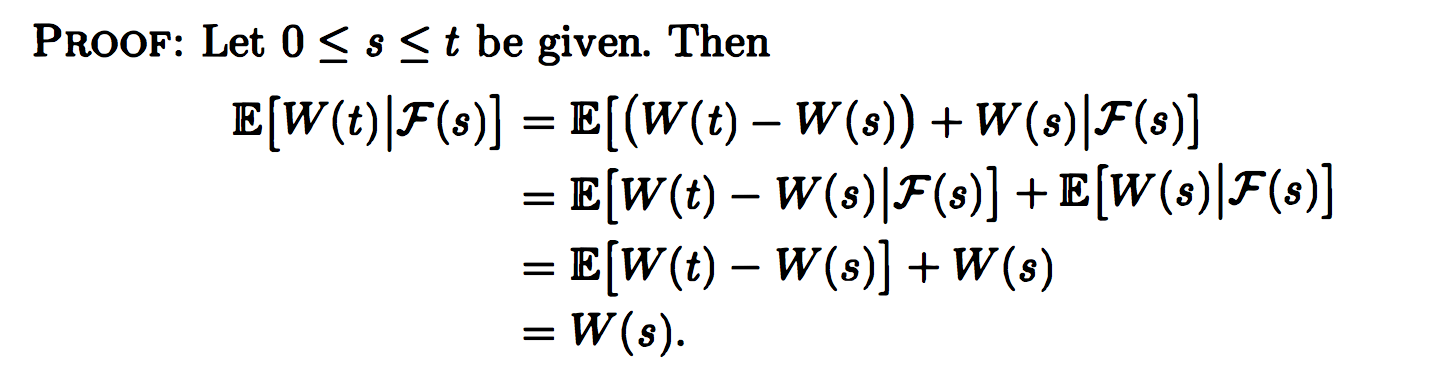 3.4 Quadratic Variation
3.4.1 First-Order Variation

3.4.2 Quadratic Variation 

3.4.3 Volatility of Geometric Brownian Motion
3.4.1 First-Order Variation
• Compute the amount of up and down oscillation(震盪)
    – the down moves adding to rather than subtracting    
       from the up moves. 
    – 計算移動距離,而非位移
    – Use FVT(f) to denotes the First-order Variation 
        of  function f to time T
One example
total.
Our first task is to verify that the definition (3.4.3)  is consistent with the formula (3.4.2) for the function shown in Figure 3.4.1. 

To do this, we use the Mean value Theorem, which applies to any function         whose derivative         is defined everywhere.
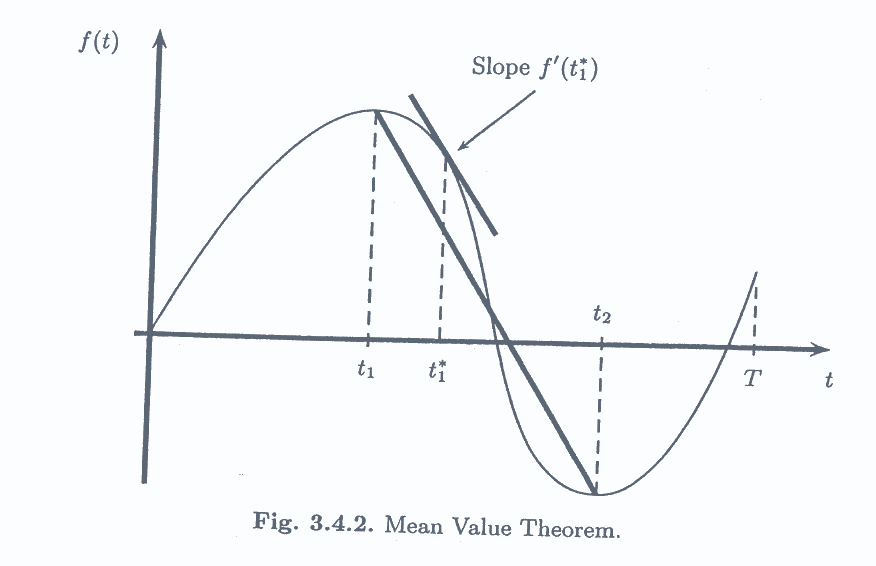